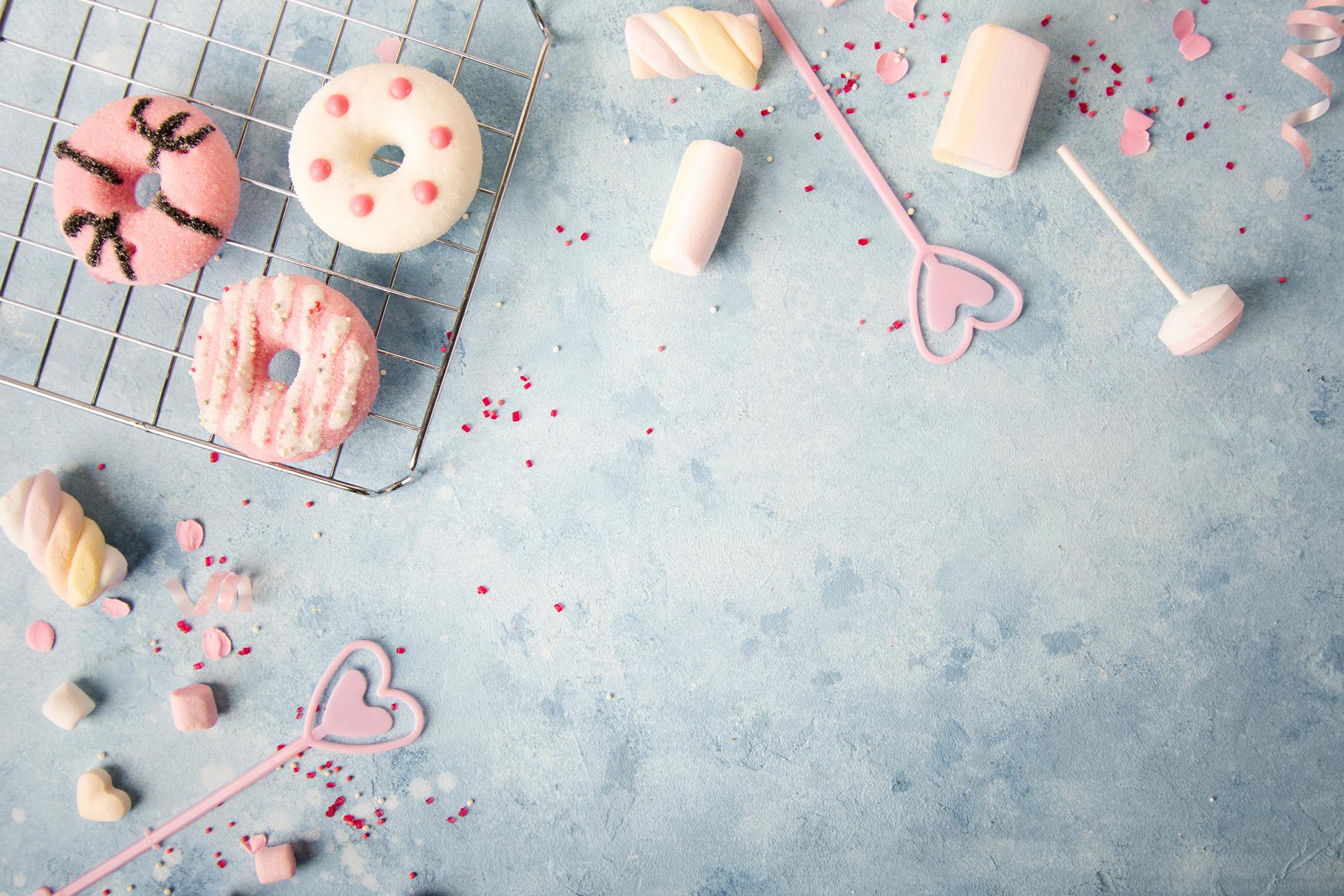 Educational Loans
Melissa Jones
New Aid Officers Workshop
April 19-21, 2023
Great Wolf Lodge
Dallas/Grapevine
Texas Association of Student Financial Aid Administrators
Agenda
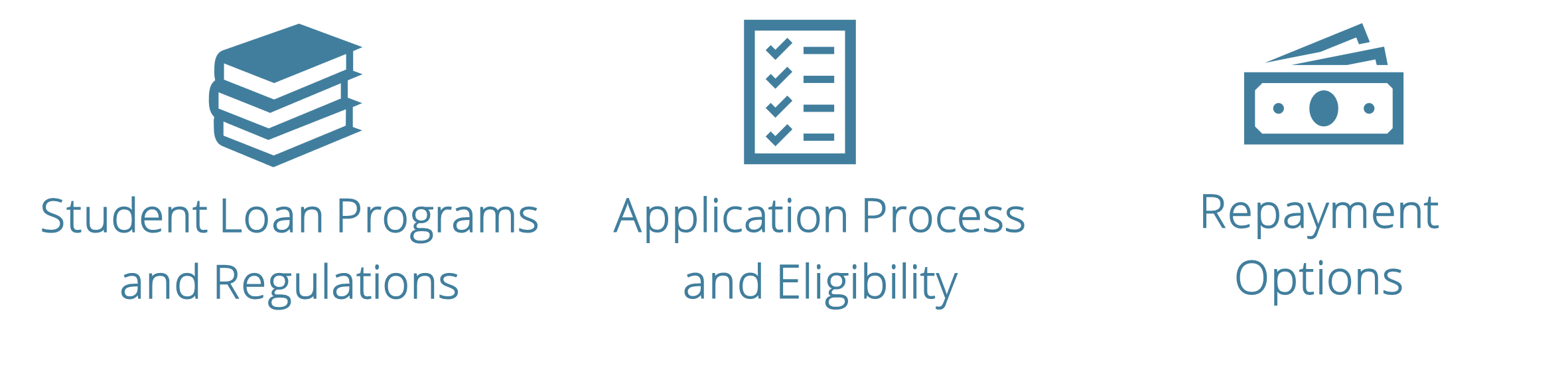 Texas Association of Student Financial Aid Administrators
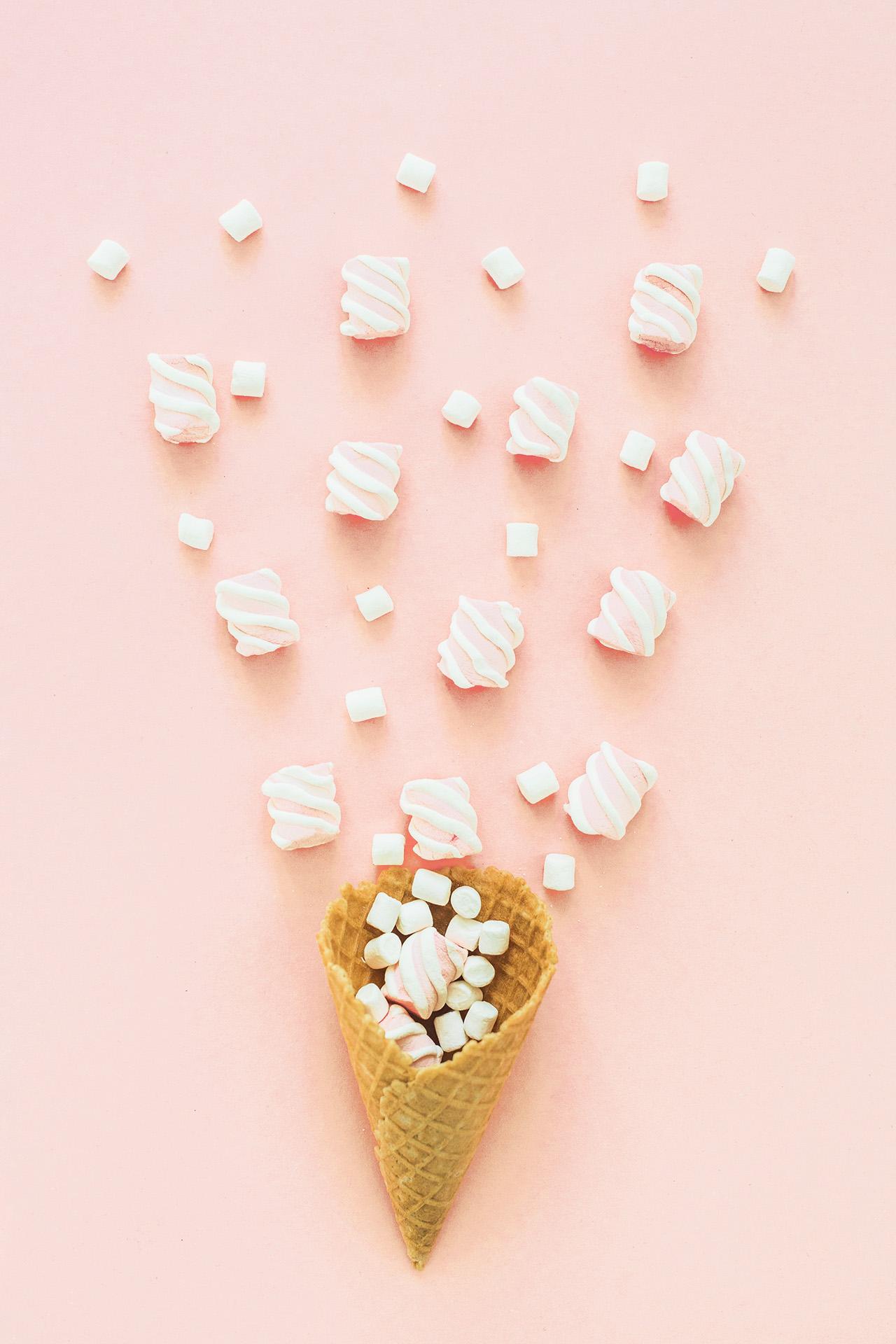 Federal Student Loan Programs
Direct Subsidized Loan
Direct Unsubsidized Loan
Direct Parent PLUS Loan
Direct Graduate PLUS Loan
Texas Association of Student Financial Aid Administrators
Loan Counseling and MPN
First-time student loan borrowers

First-time graduate PLUS borrowers

Formats:
In Person
Written
Online

A Binding Legal Agreement

Borrower’s Promise to Repay the Funds

Single or Multi-Year Options

Formats:
Online
Paper (fillable PDF)
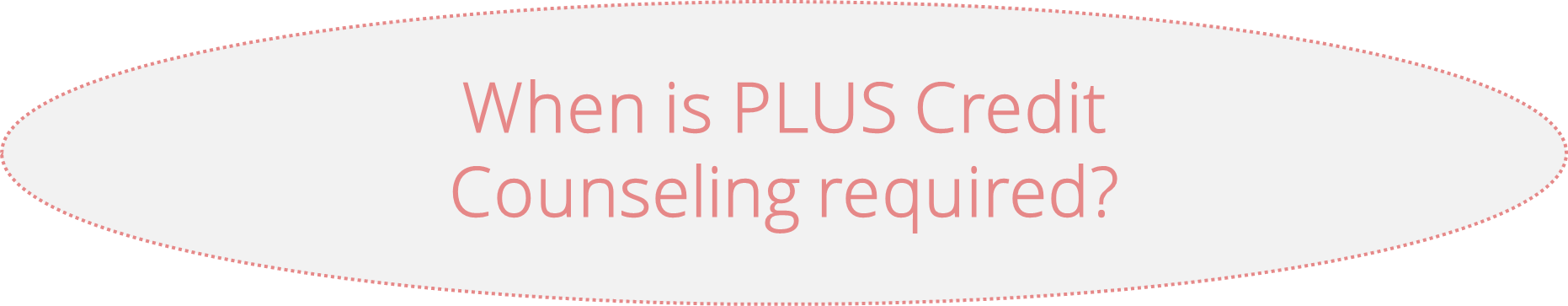 Texas Association of Student Financial Aid Administrators
[Speaker Notes: What format does your school use, does anyone use anything outside of the normal way of receiving MPN and Counseling?]
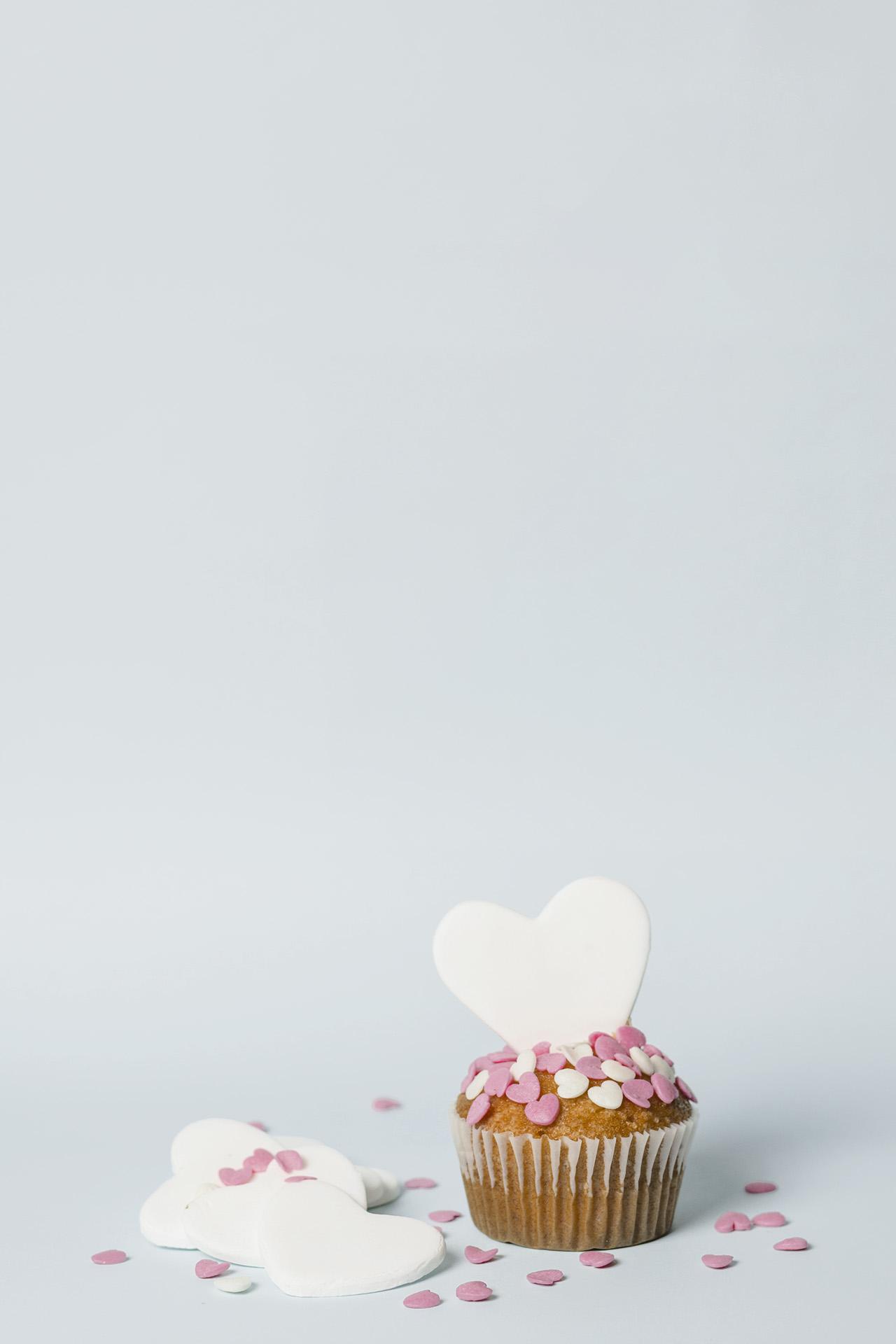 Annual Student Loan Acknowledgement
Separate from Entrance Loan Counseling and MPN

Helps students understand their current debt load

Not required, but a helpful tool
Texas Association of Student Financial Aid Administrators
[Speaker Notes: With a show of hands, how many of your schools currently use this tool or have plans of implementing this as a requirement?]
Subsidized vs. Unsubsidized Loan
Direct Subsidized Loan
Need-based loan for undergraduates only.
Interest does not accrue:
Enrolled at least half-time
During 6-month grace period
During other times of deferment
Direct Unsubsidized Loan
Non-need-based loan
Borrowers are undergrad, grad or professional
Interest begins accruing when funds are disbursed
Interest options:
Make interest payments
Allow interest capitalization
Texas Association of Student Financial Aid Administrators
[Speaker Notes: Mention if a parent refuses to complete FAFSA and provide support. Student is then eligible for unsub loan up to the limit as a independent student based off classification. Under the Special Circumstances umbrella 

What type of documentation is required at your school? 
Active
Passive]
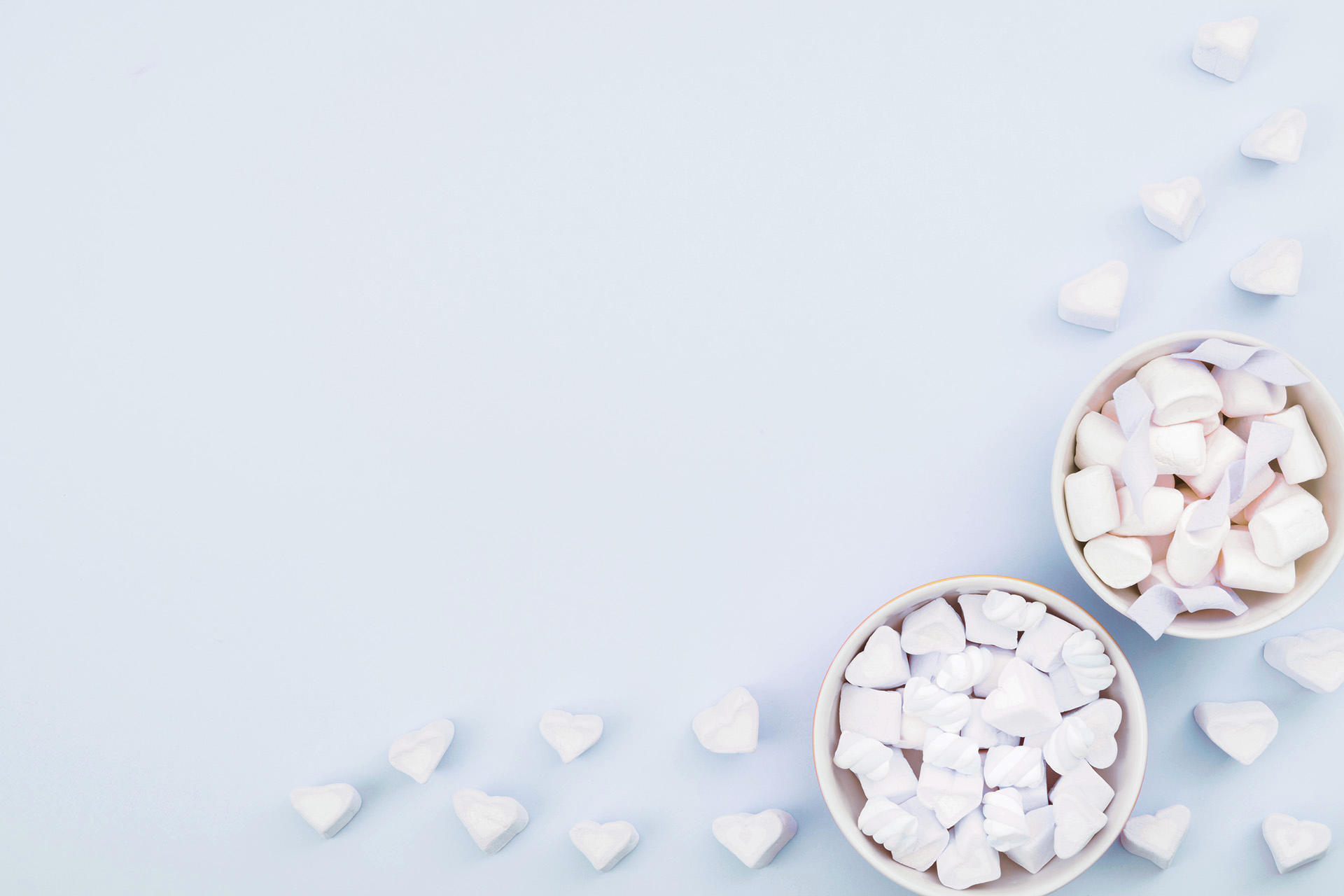 What They Have in Common
Student must be enrolled at least half-time

Loan Fees: 1.057%
Reviewed annually October 1 for new loans

Fixed Interest Rate: 4.99% (as of July 2022)
Adjusted annually July 1 for new loans

New interest rates announced in May
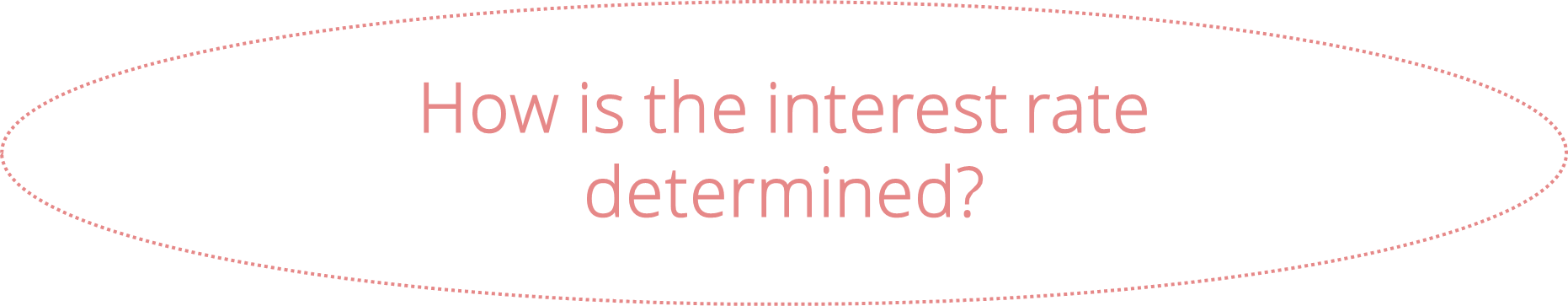 Texas Association of Student Financial Aid Administrators
[Speaker Notes: Origination Fee: First Disbursement Date 10/1/20 to 10/1/23
Interest rate is set in May, based on the high yield of the 10-year Treasury note at the final auction prior to June 1 and an add-on:
Sub/Unsub Undergrad: 2.05%
Unsub grad/professional: 3.6%
PLUS: 4.6%
Interest rate caps:
Sub/Unsub Undergrad: 8.25%
Unsub grad/professional: 9.5%
PLUS: 10.5%]
Subsidized Usage Limit Applies (SULA)
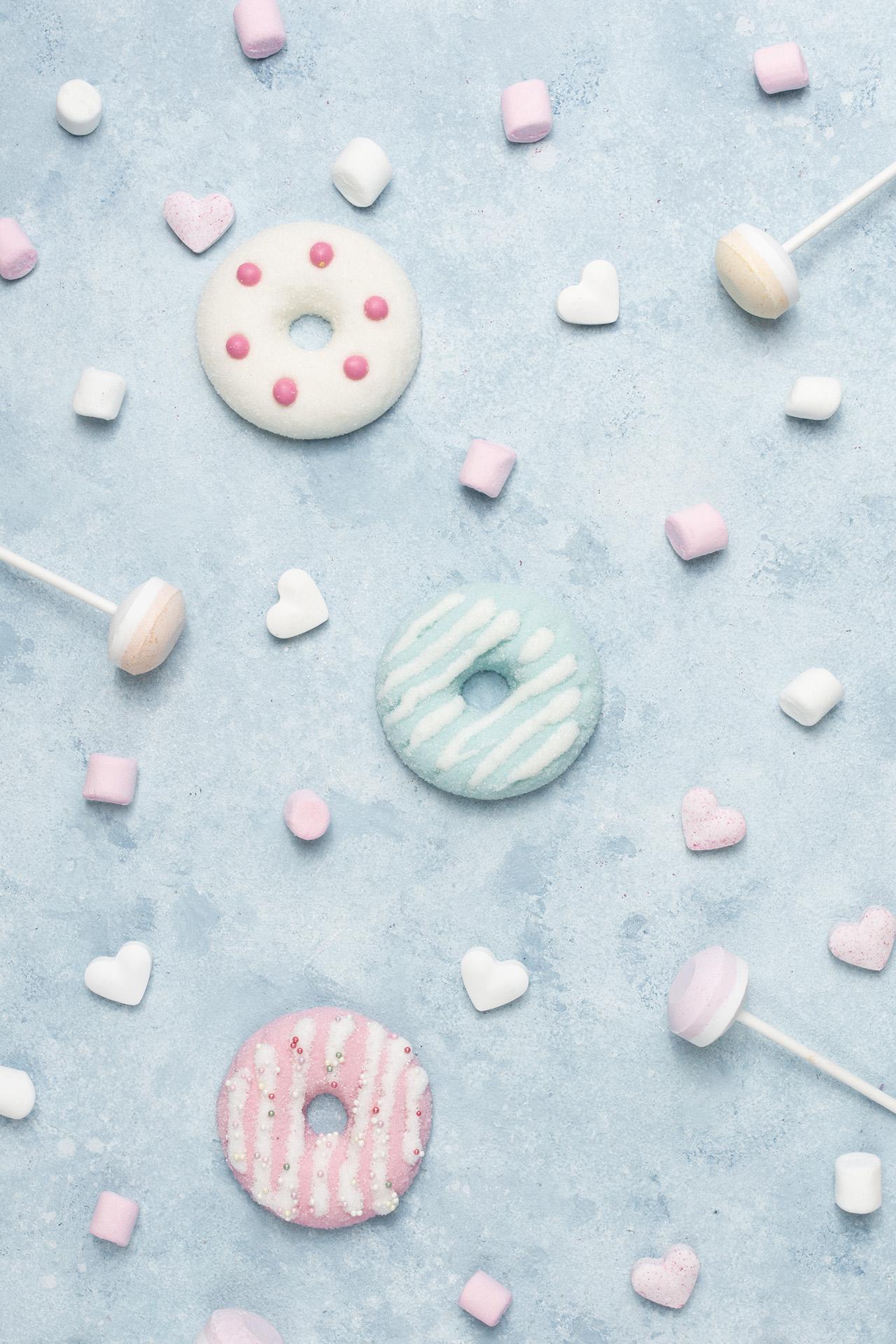 Repealed
Effective for all Direct Loans first disbursed after July 1, 2021
Not limited to new borrowers
Loan Specific
Still Applies to Direct Subsidized Loans first disbursed before July 1, 2021
US Dept of Ed will retroactively restore subsidy and remove accrued interest.
Posted July 11, 2021
Texas Association of Student Financial Aid Administrators
Direct Graduate PLUS Loan
Credit Check Required
Enrolled at least 
half-time
Graduate or Professional Student
Non-need
based loan
Fixed Interest Rate: 7.54%
Loan Fee:
4.228%
Payments
Deferred
Texas Association of Student Financial Aid Administrators
[Speaker Notes: Can borrow up to COA minus other aid, no aggregate limit
Appeal/Endorser available for those who do not initially meet credit requirements
PLUS credit counseling required for approved appeals/endorsed loans
Origination Fee: First Disbursement Date 10/1/20 to 10/1/23
Interest will accrue while in school and during grace period
As long as student is enrolled at least half-time]
Direct Parent PLUS Loan
Credit Check Required
Enrolled at least 
half-time
Parent of Undergrad Student
Non-need
based loan
Fixed Interest Rate: 7.54%
Payments
Deferred
Loan Fee:
4.228%
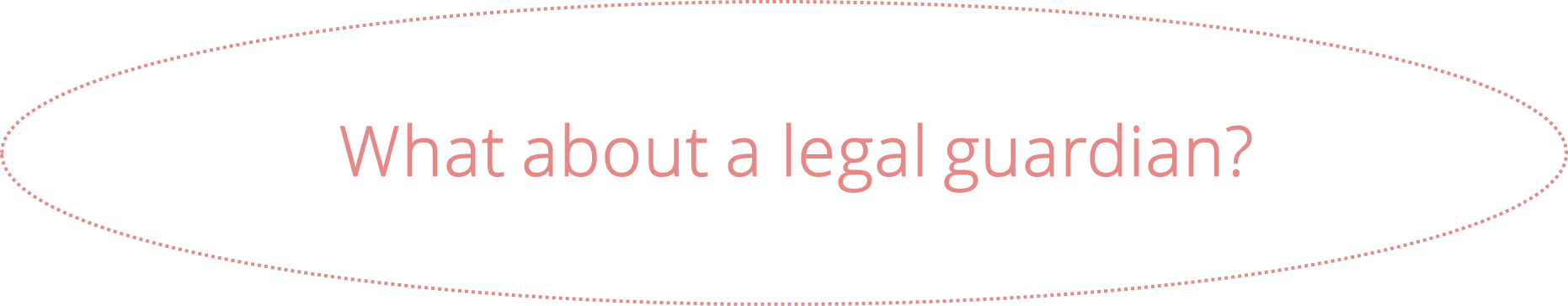 Texas Association of Student Financial Aid Administrators
[Speaker Notes: Can borrow up to COA minus other aid, no aggregate limit
Student’s biological or adoptive mother or father, even if that parents information is not or would not be provided on the FAFSA due to separation or divorce; or
A stepparent, if the student’s biological parent has remarried at the time the FAFSA is file AND the stepparent’s income/assets would be taken into account when calculating the student’s EFC
Appeal/Endorser available for those who do not initially meet credit requirements
PLUS credit counseling required for approved appeals/endorsed loans
Origination Fee: First Disbursement Date 10/1/20 to 10/1/23
Interest will accrue while in student school (at least half time) and during grace period
Parent may elect to defer payments as long as student is enrolled at least half-time plus an additional 6 months
Legal guardian is not considered a parent unless they have formally adopted the student.]
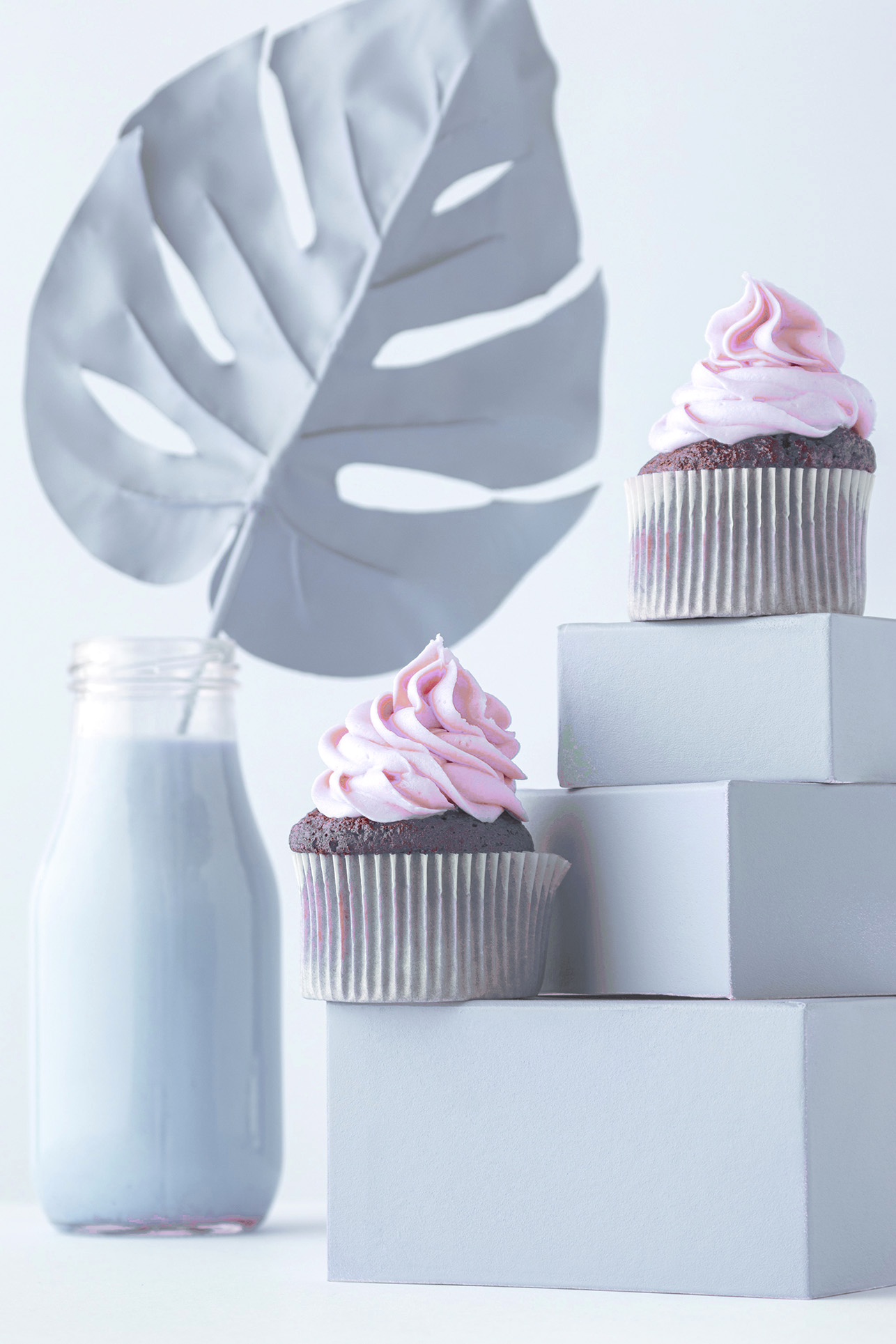 Factors for Calculating Loan Amounts
Separate, but interrelated factors:
Loan Period
Student’s Cost of Attendance (COA)
Student’s Estimated Family Contribution (EFC)
Student’s Estimated Financial Assistance (EFA)
Student’s Academic Classification
Texas Association of Student Financial Aid Administrators
[Speaker Notes: Loan period is the period of enrollment to which the loan applies.]
Annual vs. Aggregate Loan Limits
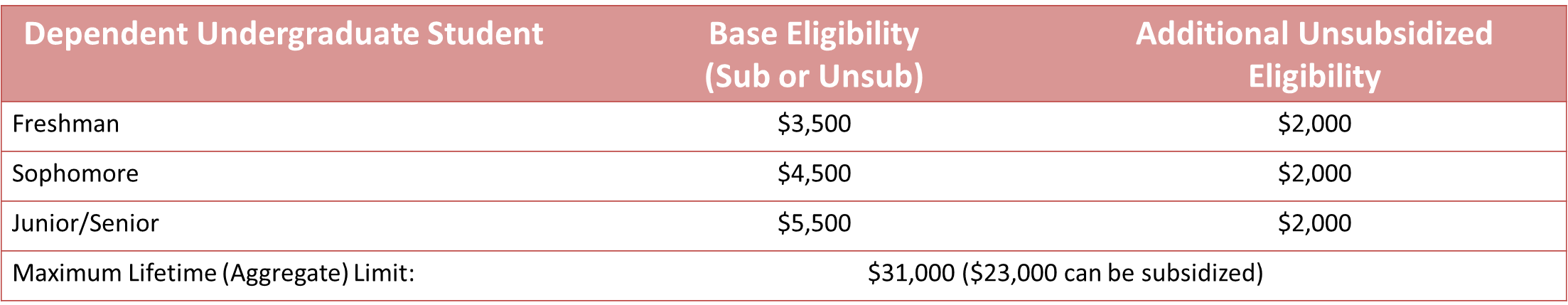 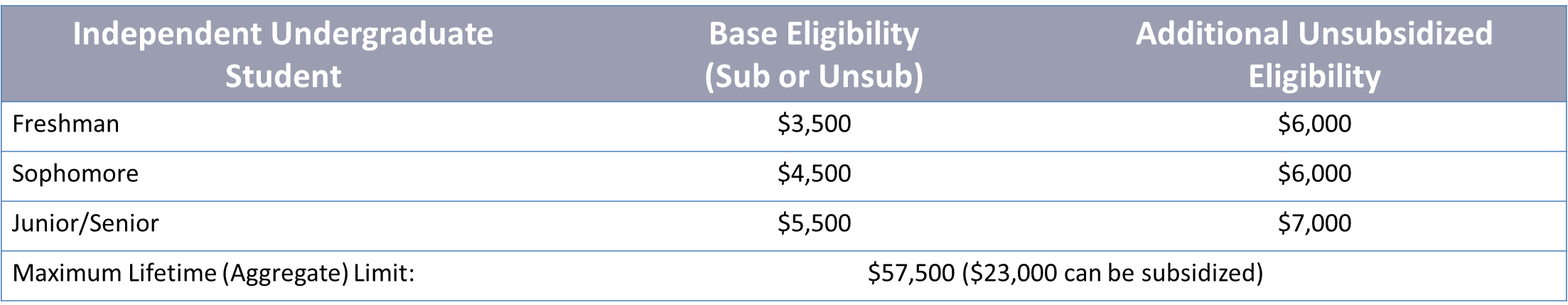 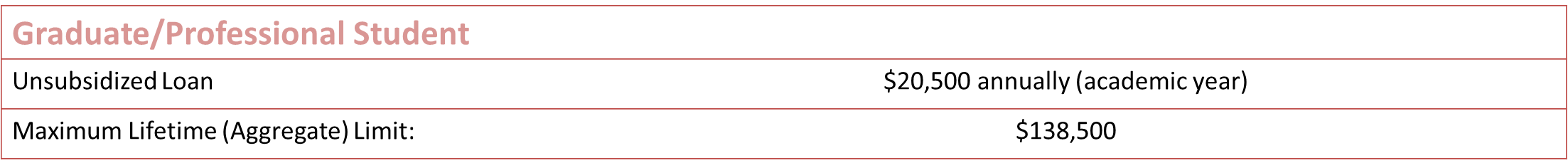 Texas Association of Student Financial Aid Administrators
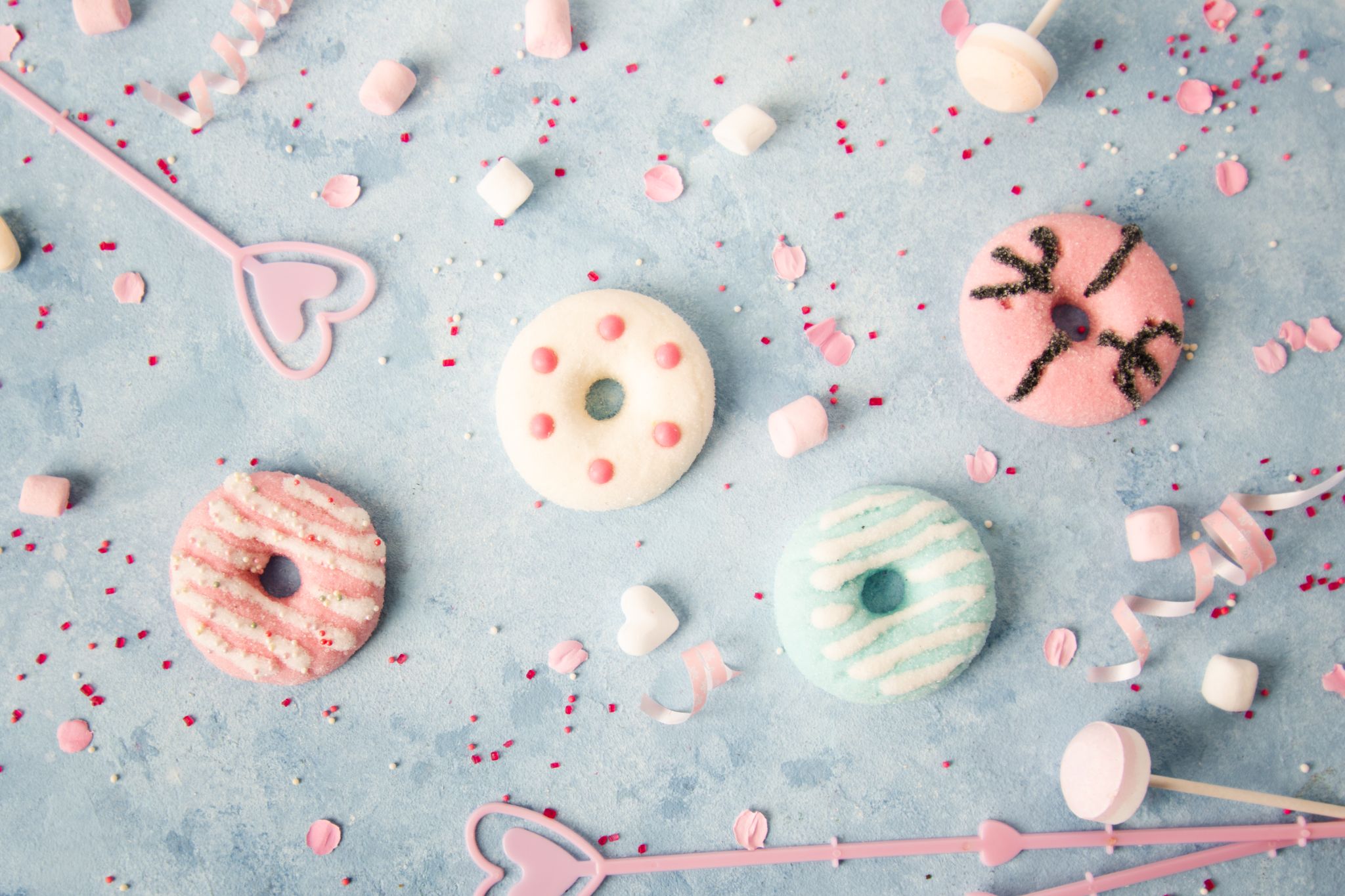 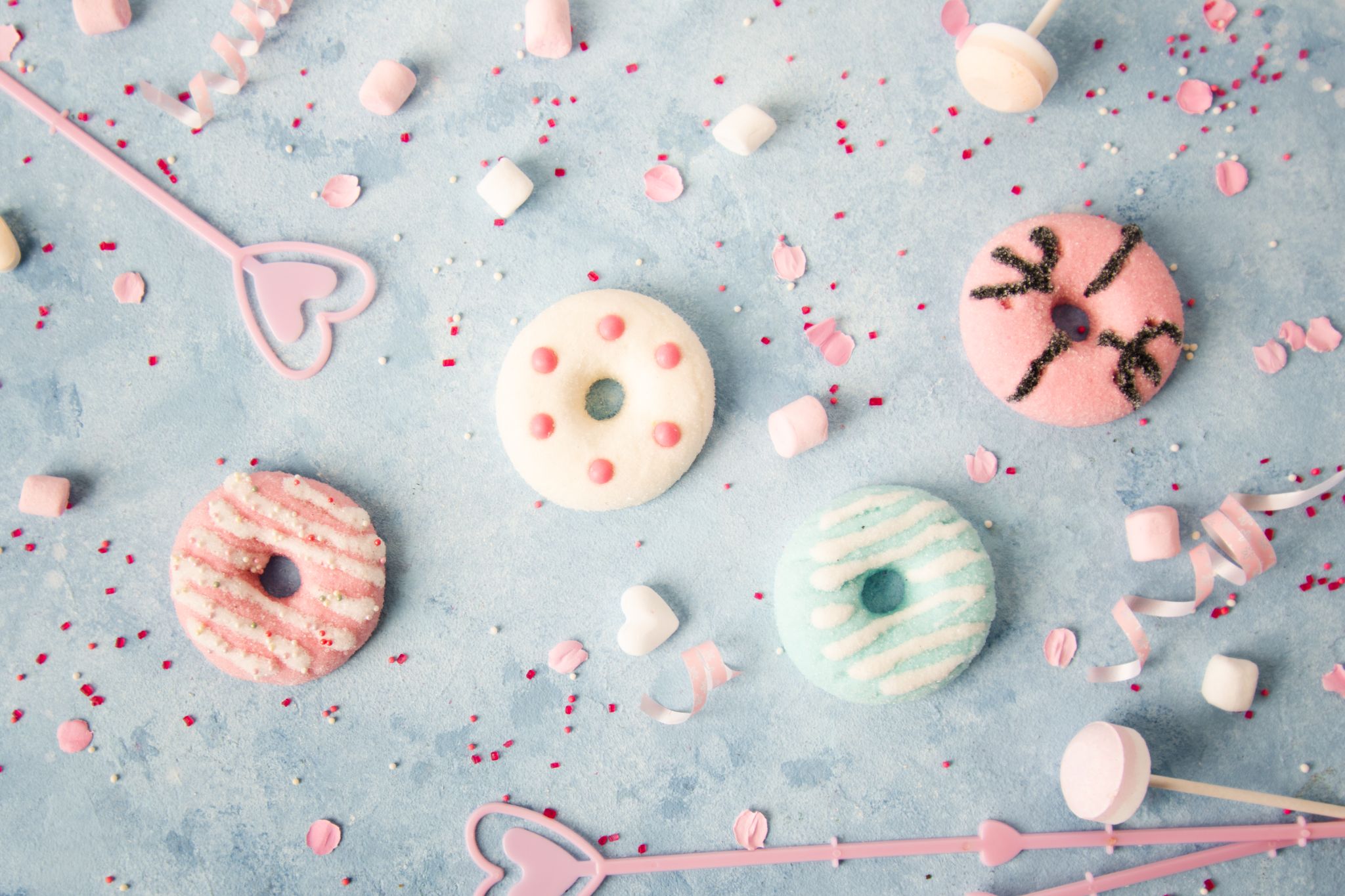 True or False
If one of a dependent student’s parents 
   is ineligible for PLUS, the school must 
     allow the student to borrow under the 
        same higher undergraduate annual 
	Direct Loan limits as for undergraduate 	       	   independent students, unless another 	          	     eligible parent applied and is 
	        approved for PLUS.
TRUE
Texas Association of Student Financial Aid Administrators
[Speaker Notes: True]
True or False
In cases where a dependent student is able to borrow under the higher additional unsubsidized annual loan limits because his/her parent was initially ineligible but later become eligible for PLUS, the student’s aggregate maximum reverts to the lower aggregate limit for a dependent student whose parents can borrow a PLUS – that is $31,000.
TRUE
Texas Association of Student Financial Aid Administrators
[Speaker Notes: True]
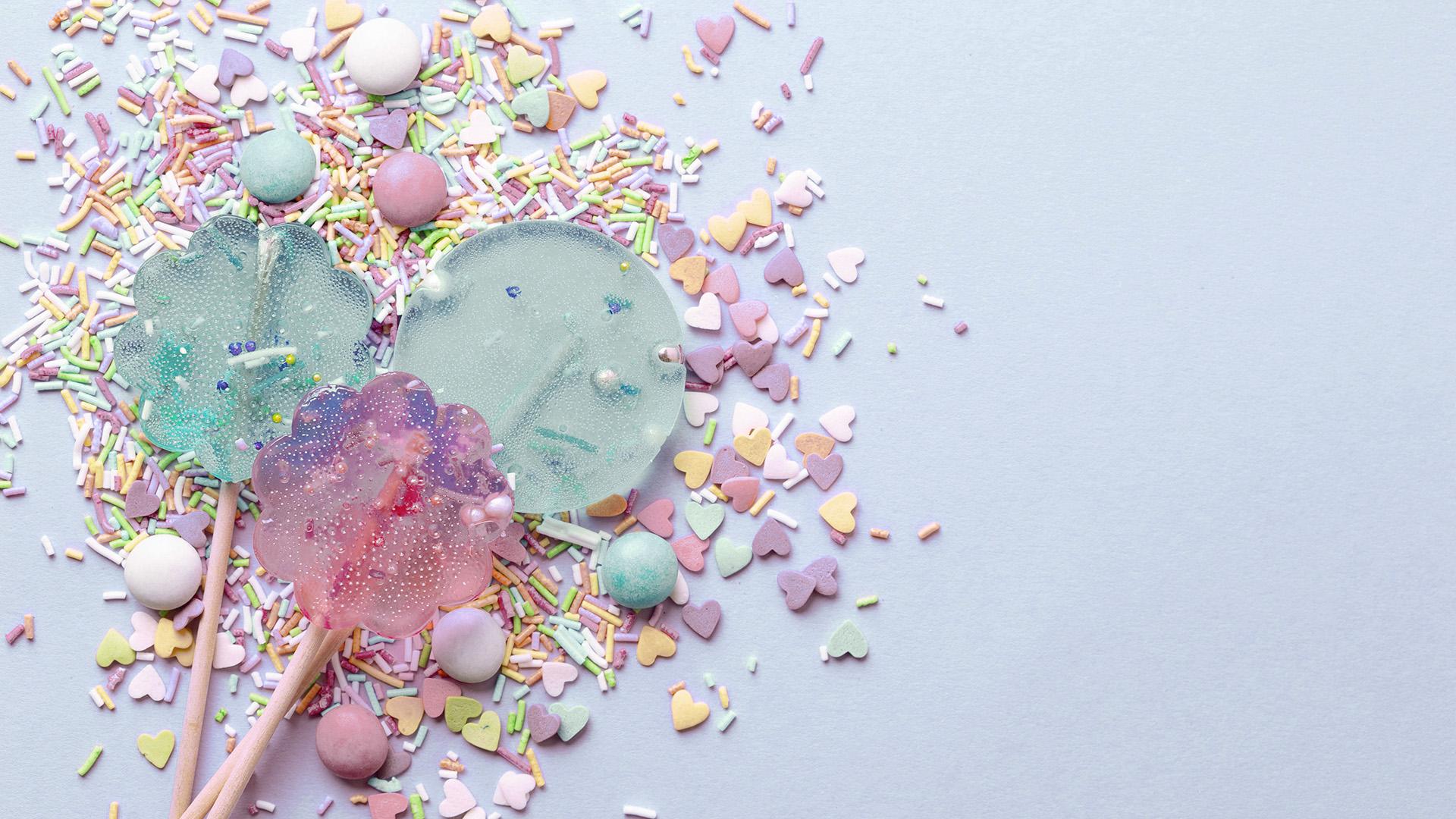 Alex
Alex is a full time dependent fourth-year student in a four-year undergraduate program at Clear River College. The COA for a full year at Clear River is $13,475, including an average amount of loan fees calculated by the school. Alex’s EFC is 1,232. Alex has been offered a Federal Pell Grant of $5,000, FWS of $1,800, and a WEWP-TV Scholarship of $320 that, when combined, equal an EFA amount of $7,120. His parents refuse to borrow a PLUS. Alex is not a first time borrower.  
What is Alex’s loan eligibility?
Texas Association of Student Financial Aid Administrators
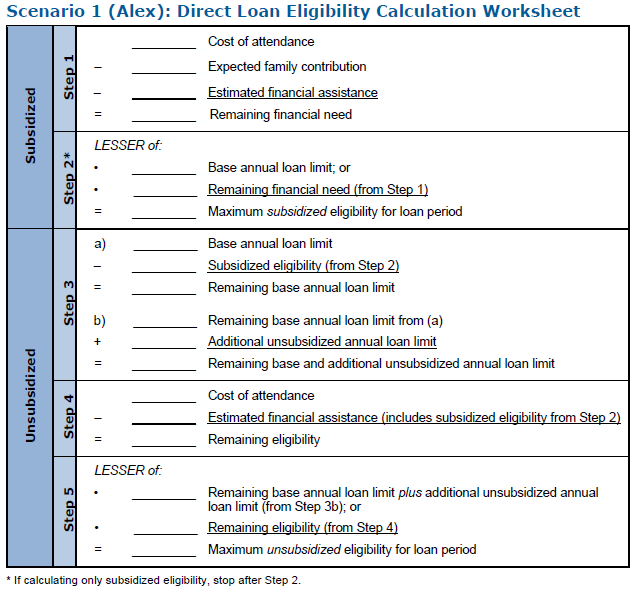 13,475
1,232
7,120
5,123
5,500
5,123
5,123
5,500
5,123
377
377
2,000
2,377
13,475
12,243
1,232
2,377
1,232
1,232
Texas Association of Student Financial Aid Administrators
Vera
Vera is a full-time independent student in her junior year at Great State University where she will earn a 4-year BA degree. She completed her first 2 years at Locale Community College. Her EFC is $0. Her COA is $22,435 and includes an average amount for loan fees. She is eligible for a Federal Pell Grant of $6,495 and $5,695 in other federal aid. Vera has never taken Direct Loans and would like to borrow for the first time. She requests $10,000 in Direct loan funds for the academic year.How much may the school originate in subsidized and unsubsidized Direct Loan funds?
Texas Association of Student Financial Aid Administrators
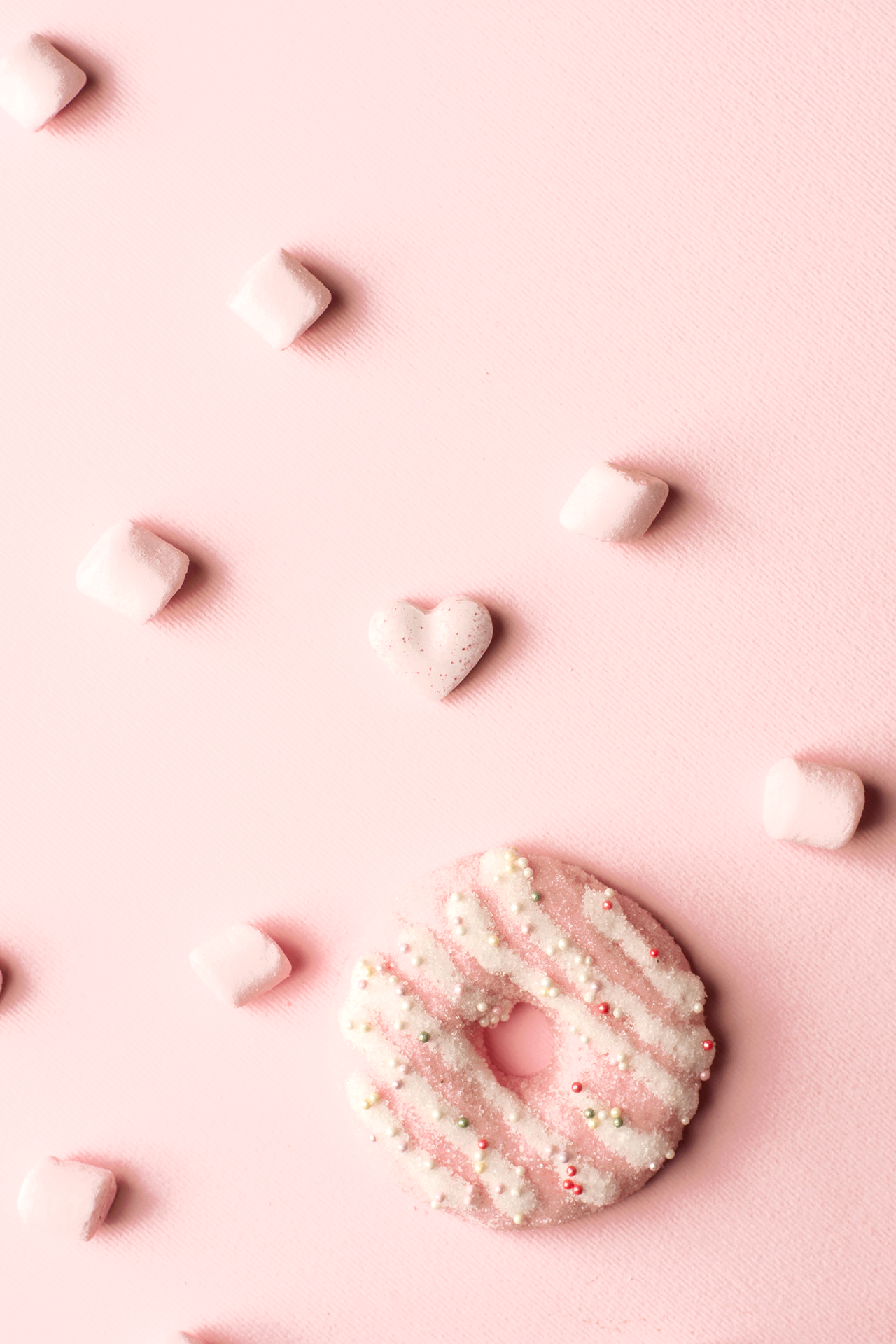 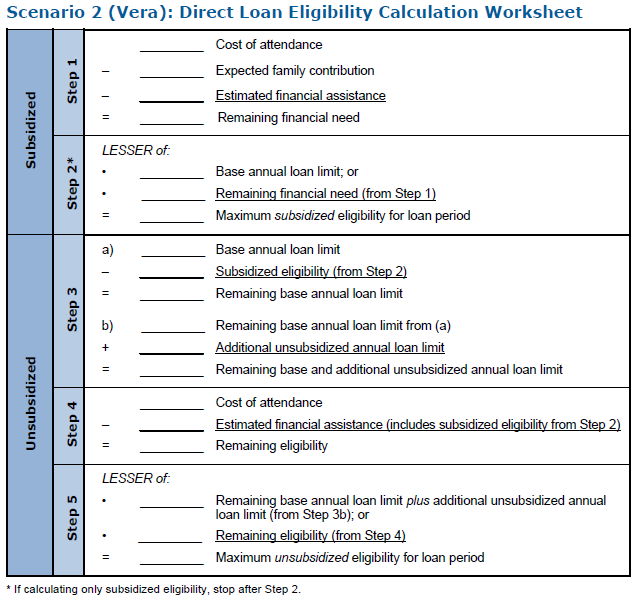 22,435
0
12,190
10,245
5,500
10,245
5,500
5,500
5,500
0
0
7,000
7,000
22,435
17,690
4,745
7,000
4,745
4,745
Texas Association of Student Financial Aid Administrators
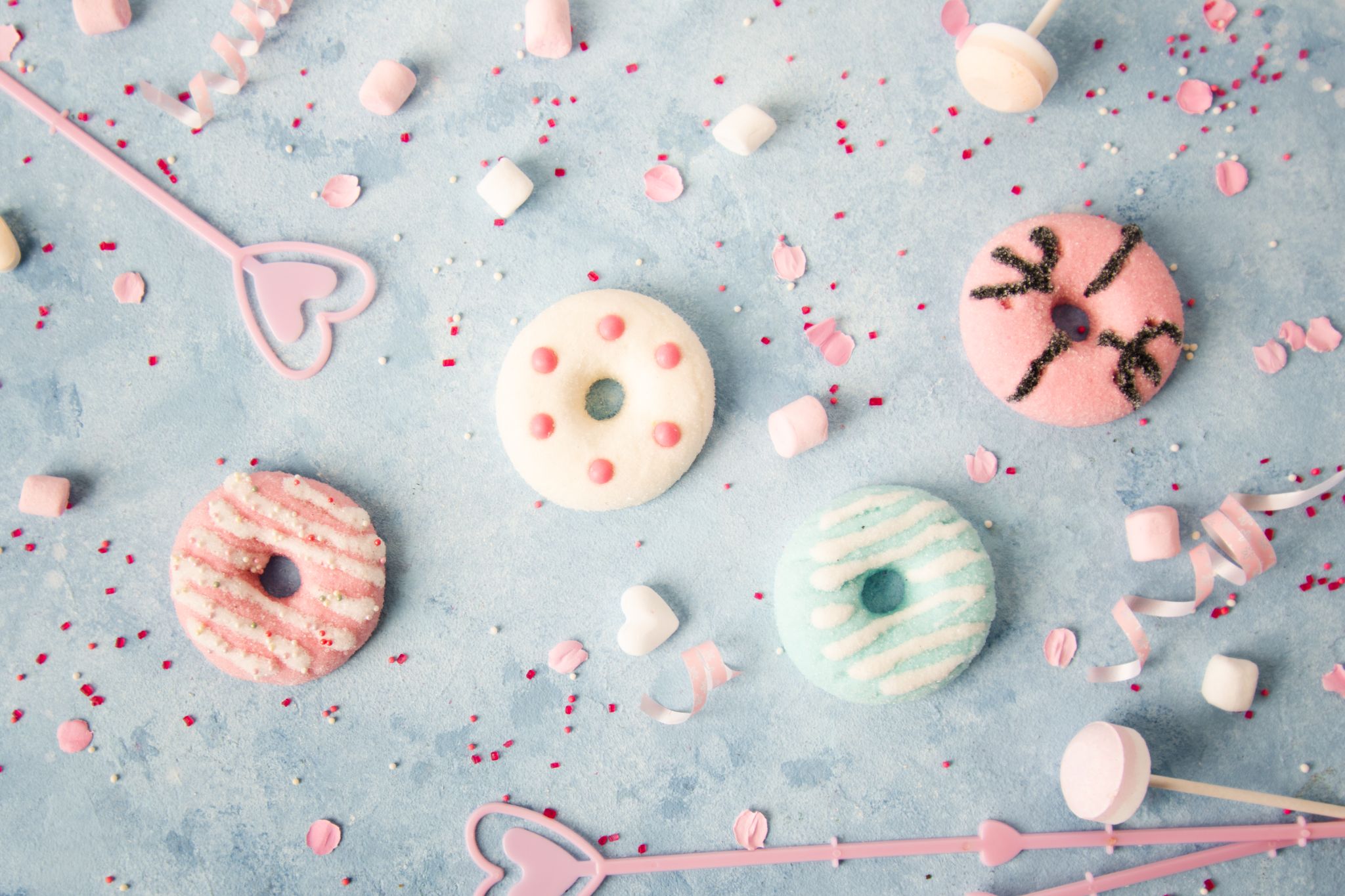 Professional Judgement & Loans
The statute allows a Financial Aid Administrator limited authority to exercise PJ to deny or reduce a borrower’s loan eligibility on a 
case-by-case basis.
Examples of circumstances may include:

Debt burden high enough to raise concern about the borrower’s ability to repay the loan; and/or

Demonstrated unwillingness to repay the loan, which may involve the borrower admitting they have no intention of repaying the loan.
Texas Association of Student Financial Aid Administrators
[Speaker Notes: Have any of your schools used professional judgement to deny direct loans to a student? If so, why?]
Common Origination & Disbursement
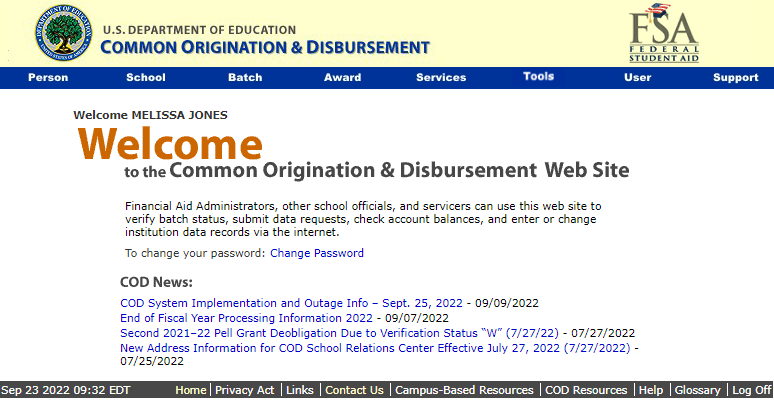 Click to add text
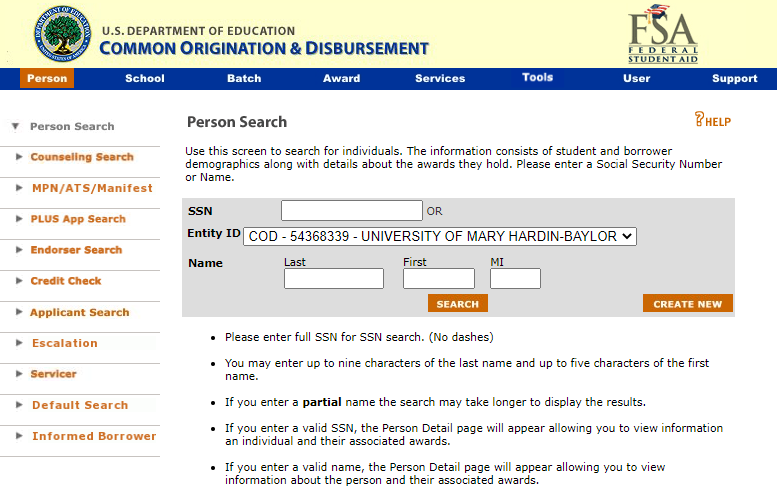 Texas Association of Student Financial Aid Administrators
[Speaker Notes: “Loan origination” refers to the process of confirming eligibility and creating a loan record to prepare for submission electronically to the Common Origination and Disbursement (COD) System.]
NSLDS
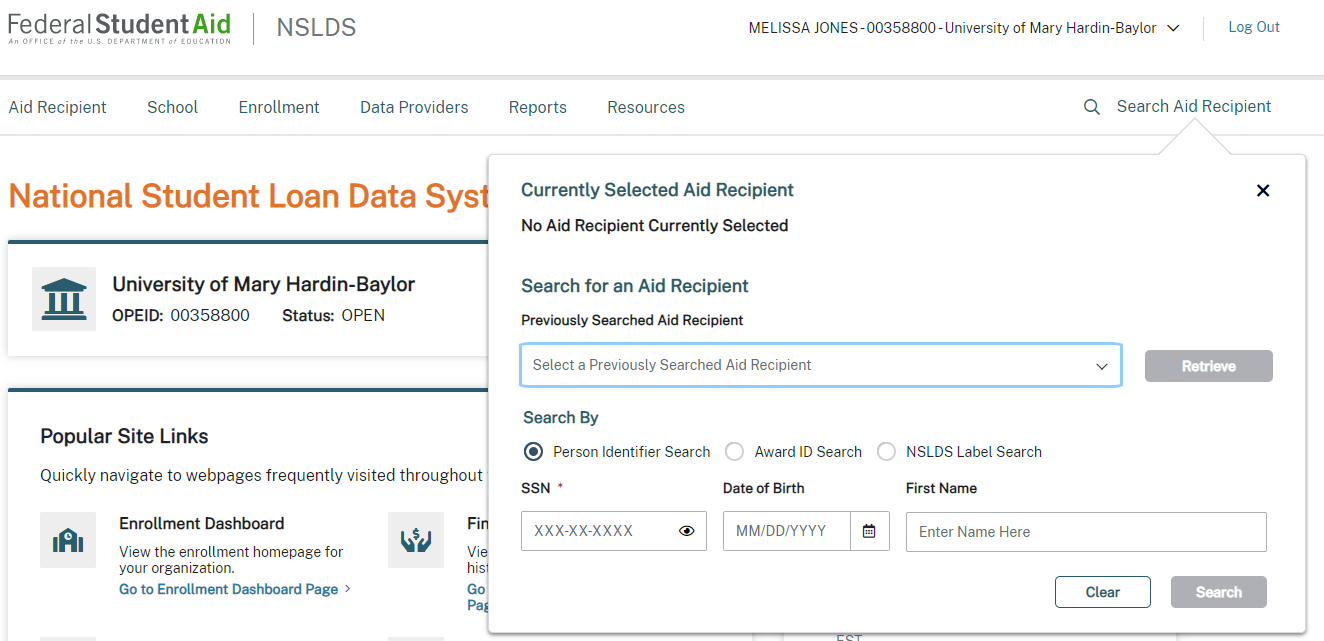 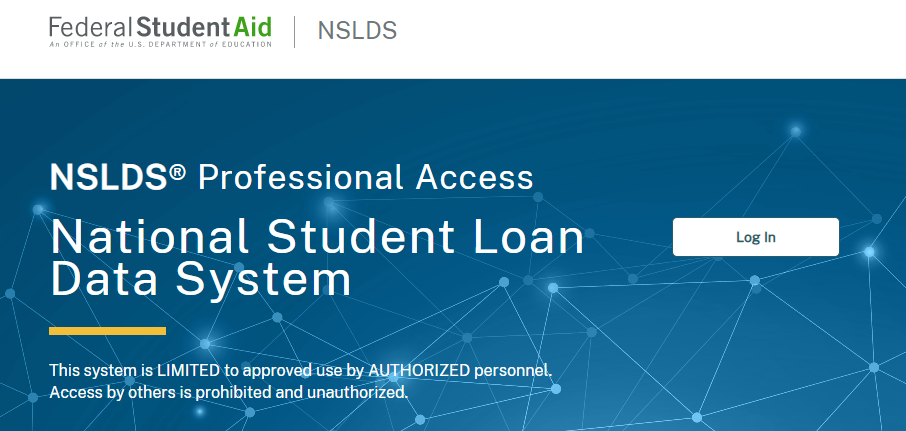 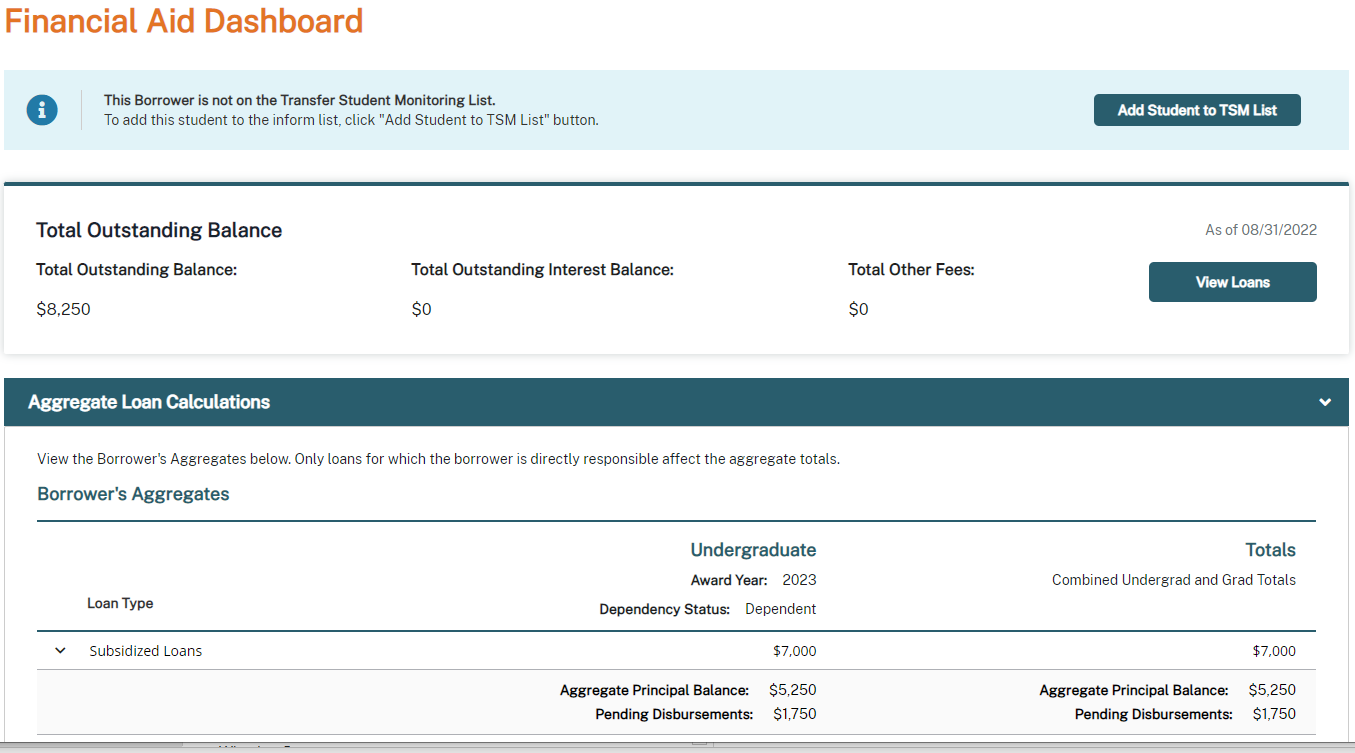 Texas Association of Student Financial Aid Administrators
[Speaker Notes: Once you search an aid recipient it opens up their financial aid dashboard..
It will show you any alerts for the student…like default, overpayment, aggregate loan limit warnings, bankruptcy, etc.
Total Outstanding Balance
Aggregate Loan Calculations]
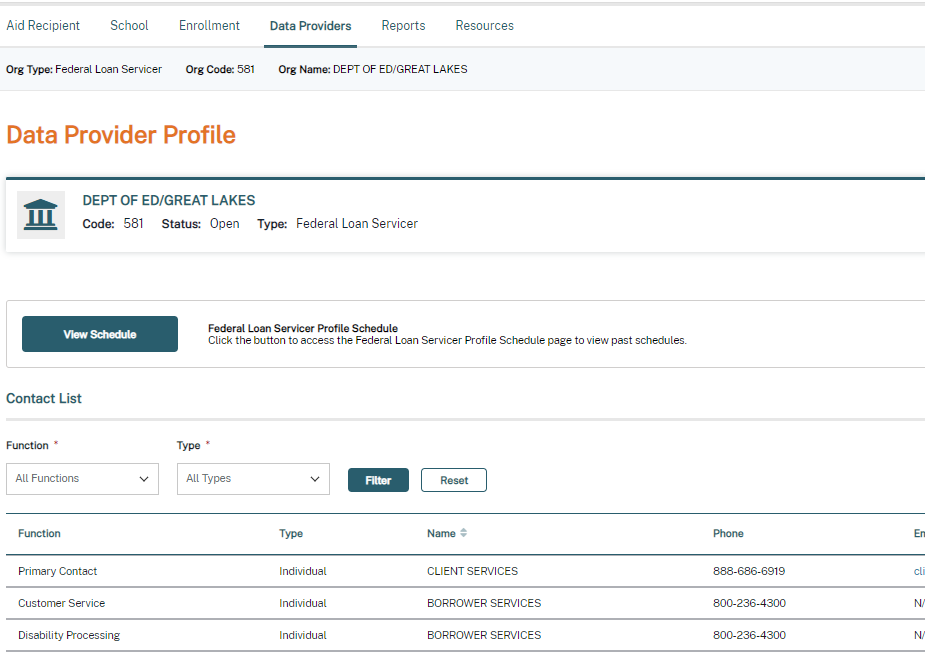 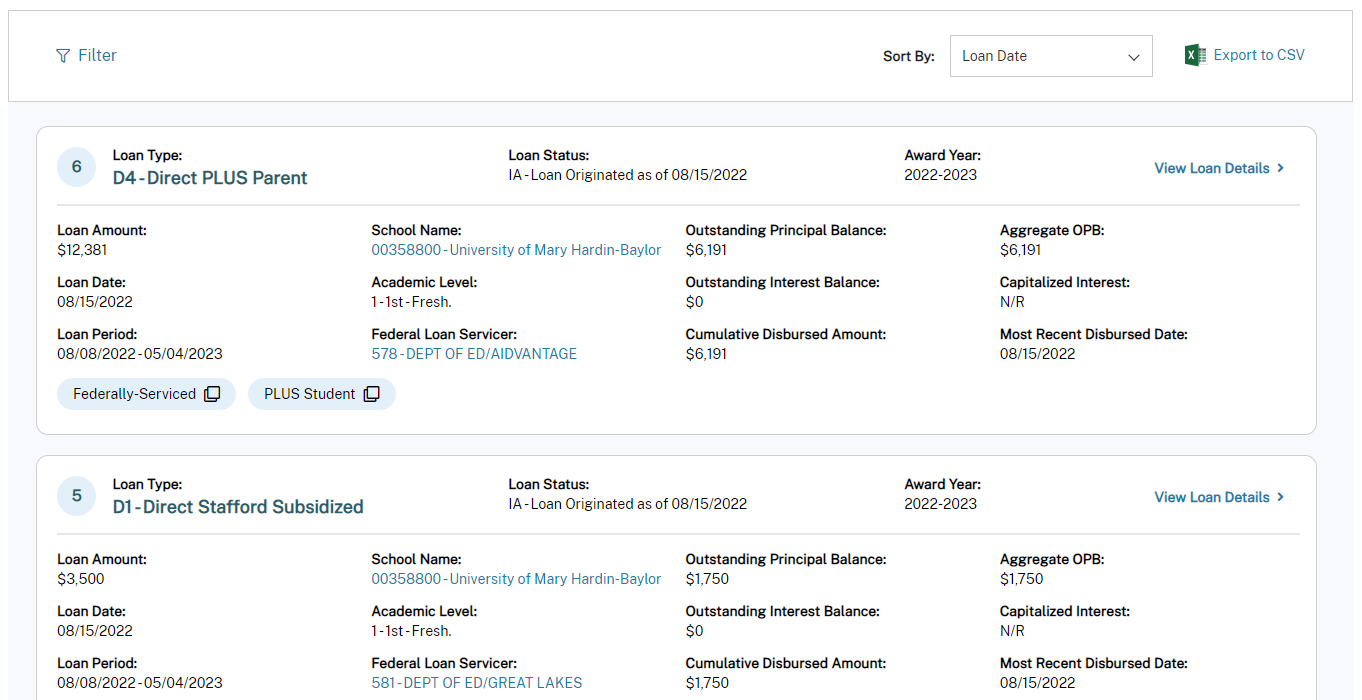 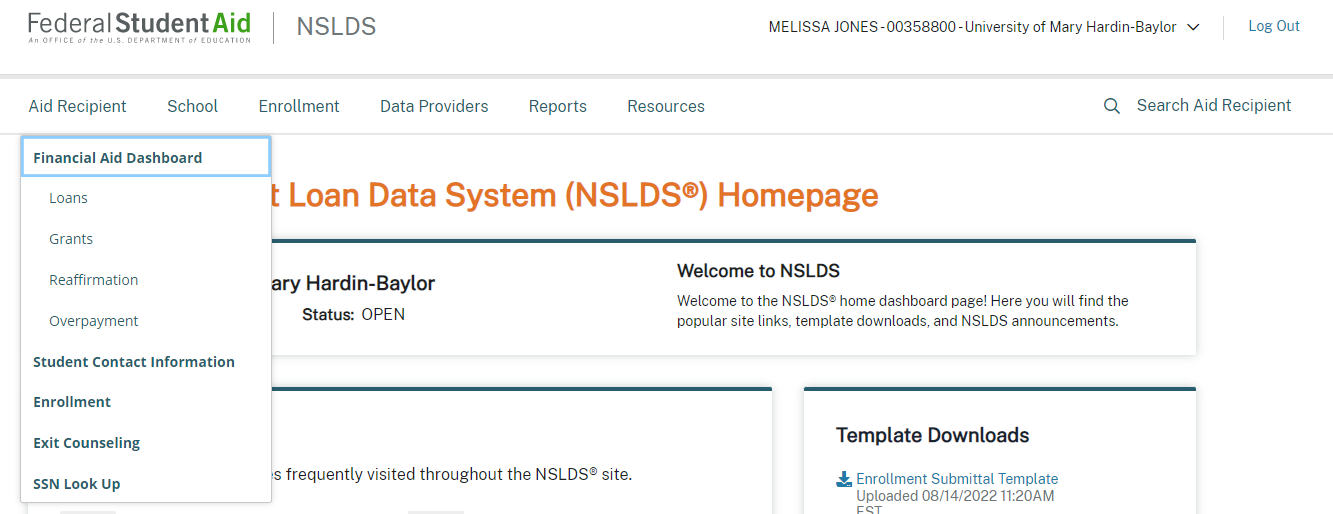 Texas Association of Student Financial Aid Administrators
[Speaker Notes: Once you search an aid recipient it opens up their financial aid dashboard..
It will show you any alerts for the student…like default, overpayment, aggregate loan limit warnings, bankruptcy, etc.
Total Outstanding Balance
Aggregate Loan Calculations]
Studentaid.gov Student View
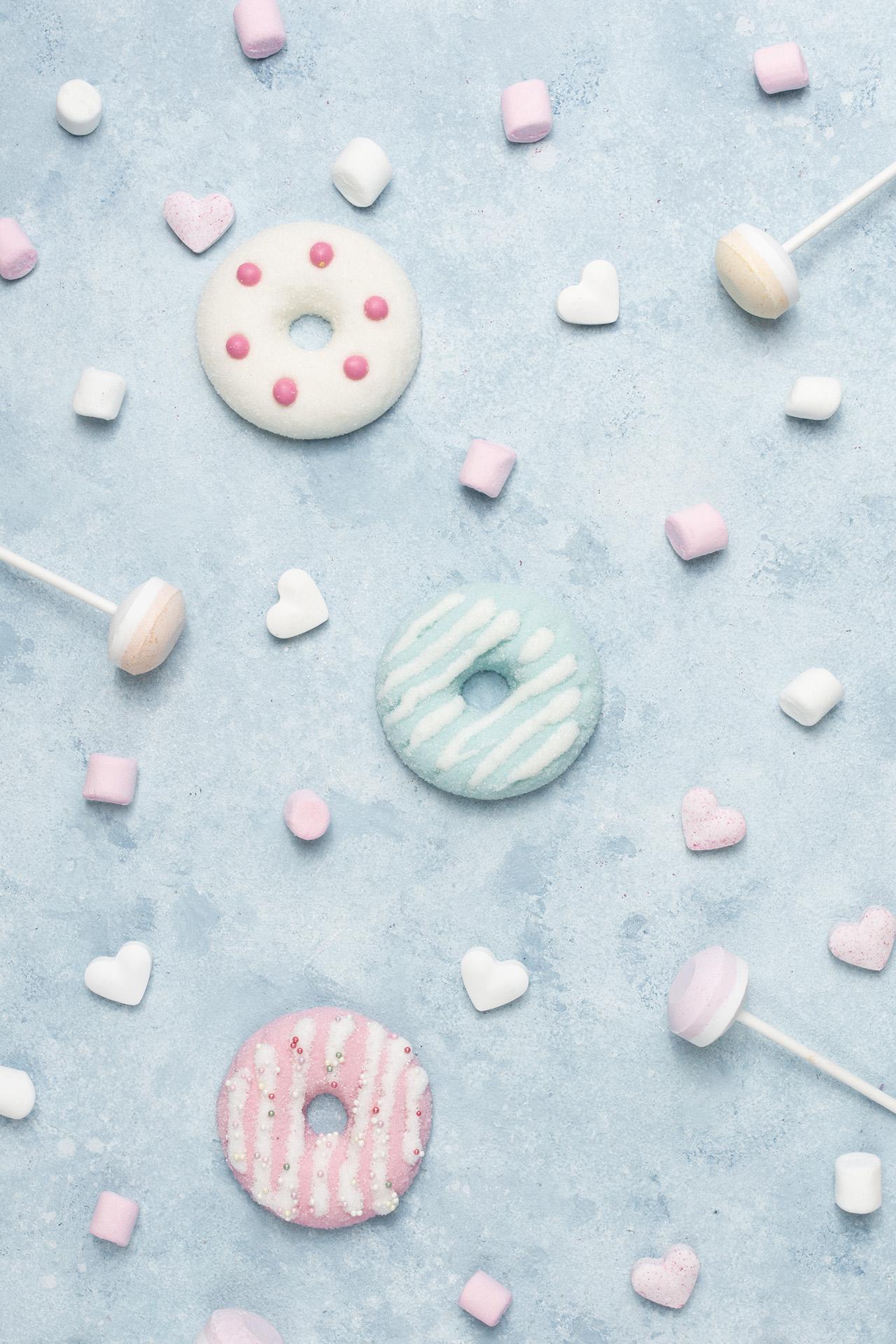 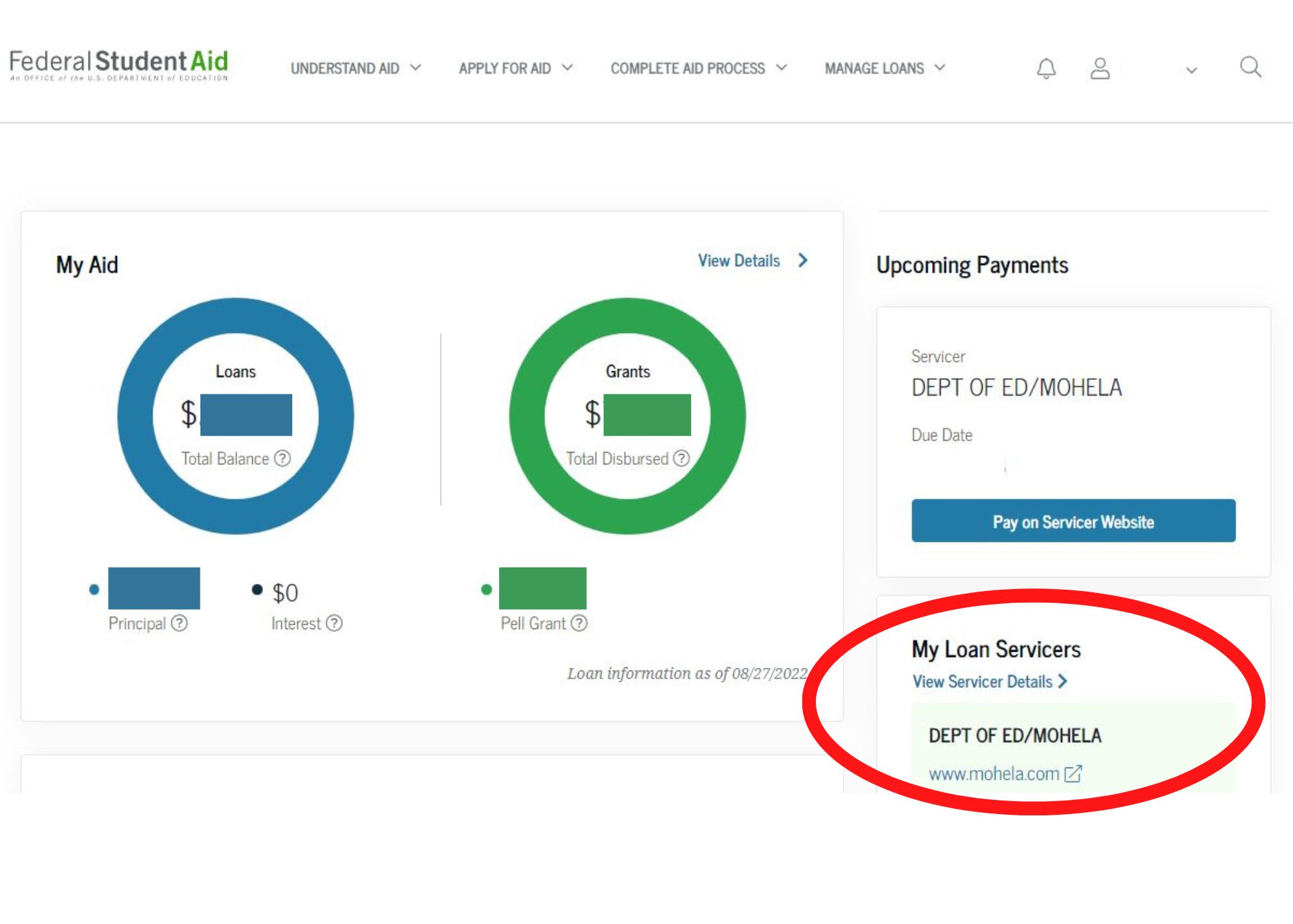 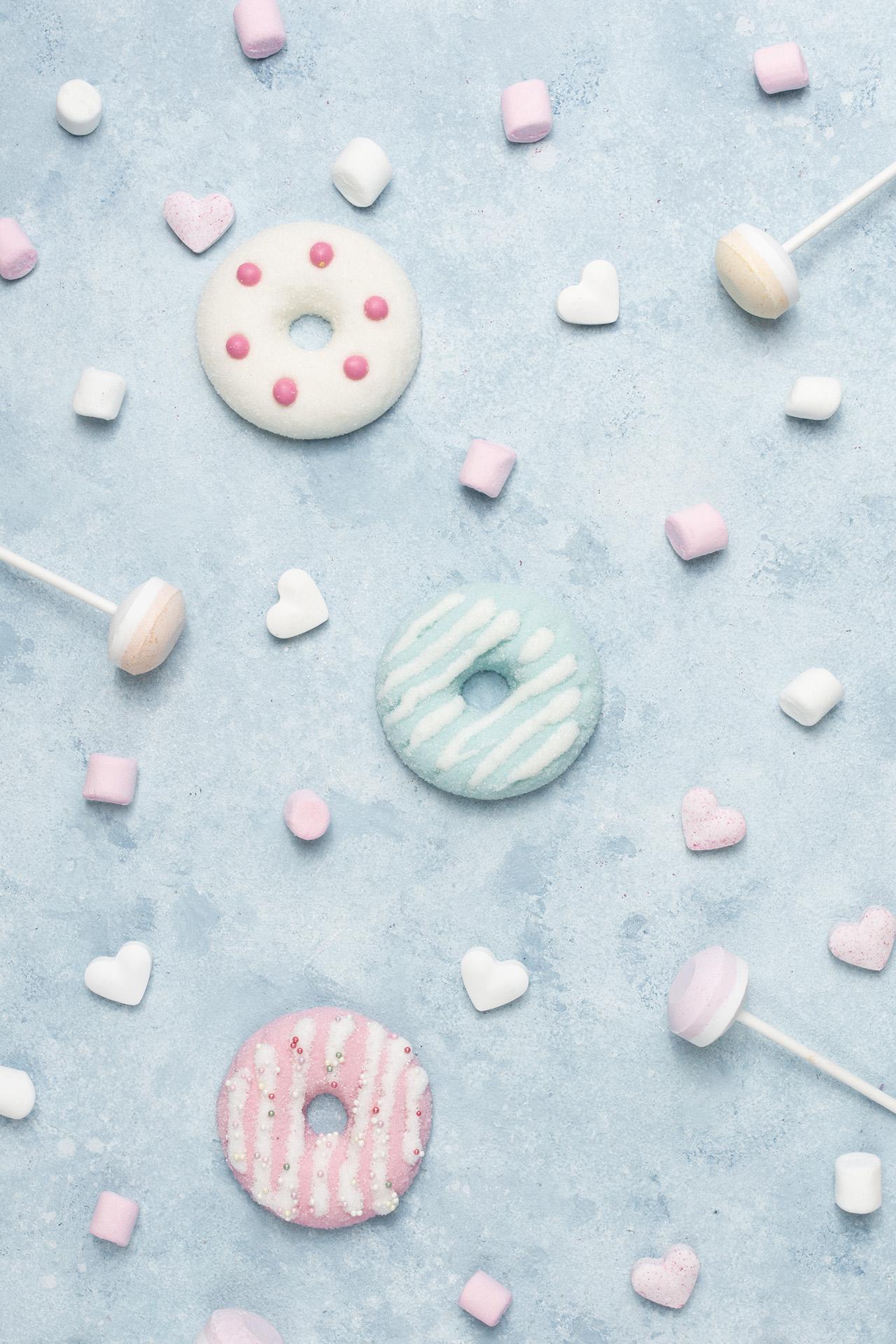 Texas Association of Student Financial Aid Administrators
Student Loan Servicer
Texas Association of Student Financial Aid Administrators
Loan Repayment Terms
Forbearance
Period of time payments are postponed, reduced or extended
Interest still accrues

Consolidation
Can clear defaulted loan status
Combine multiple loans into one loan, one monthly payment


Deferment
Period of time payments are postponed for an approved set of reasons
Interest on subsidized loans does not accrue
Default
Payments delinquent for 270 days
Fresh Start Initiative
https://studentaid.gov/announcements-events/default-fresh-start
Texas Association of Student Financial Aid Administrators
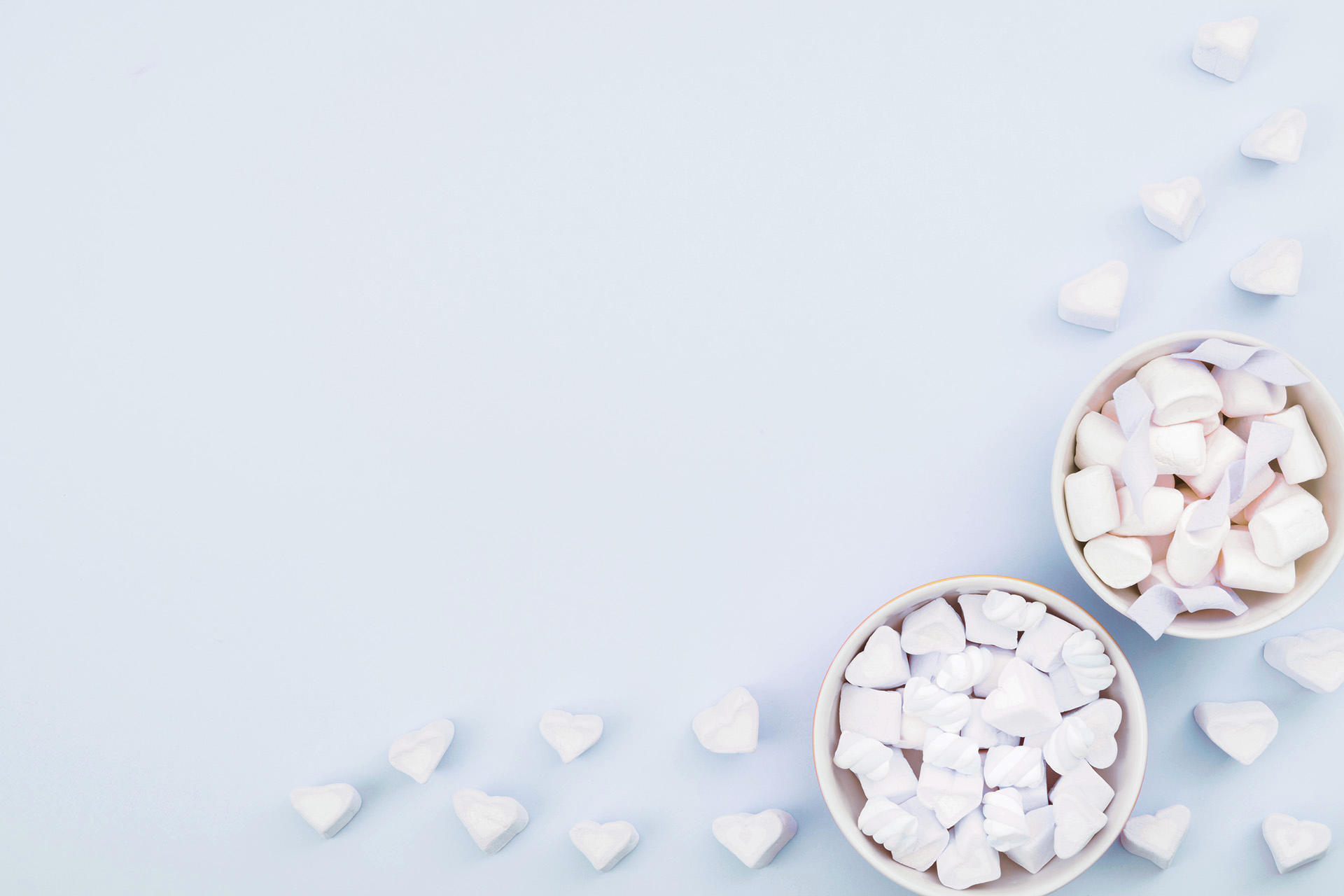 Fresh Start Initiative
Under the Fresh Start Initiative, defaulted borrowers regain eligibility for all forms of Title IV aid if they hold Fresh Start Eligible loans.
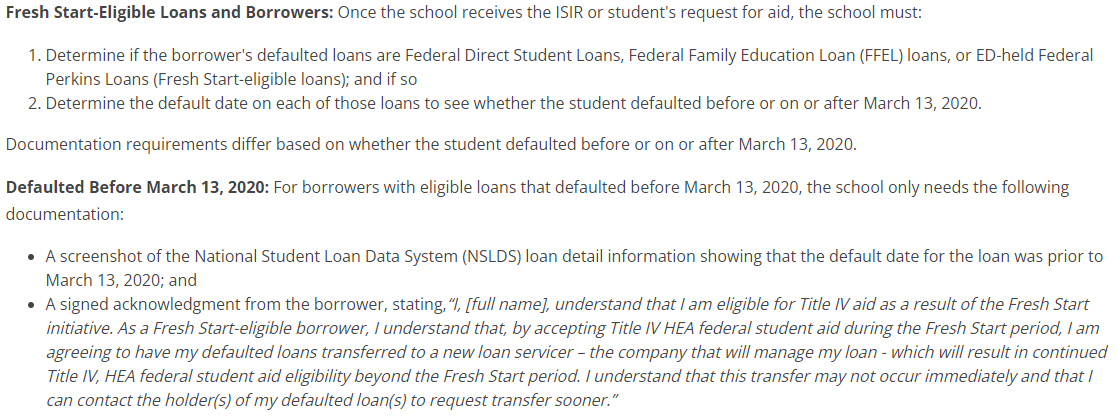 The school does not need to collect any other documents, statements, or ED/servicer letters for these students.
Texas Association of Student Financial Aid Administrators
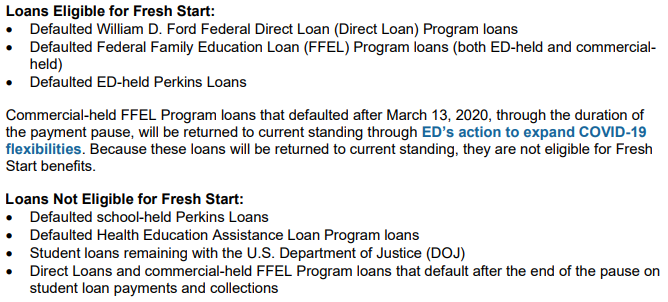 Texas Association of Student Financial Aid Administrators
Repayment Plans
Standard
Extended
Graduated
Pay As You Earn
Income-Based Repayment (IBR)
Income-Contingent Repayment (ICR)
Revised Pay As You Earn (REPAYE)
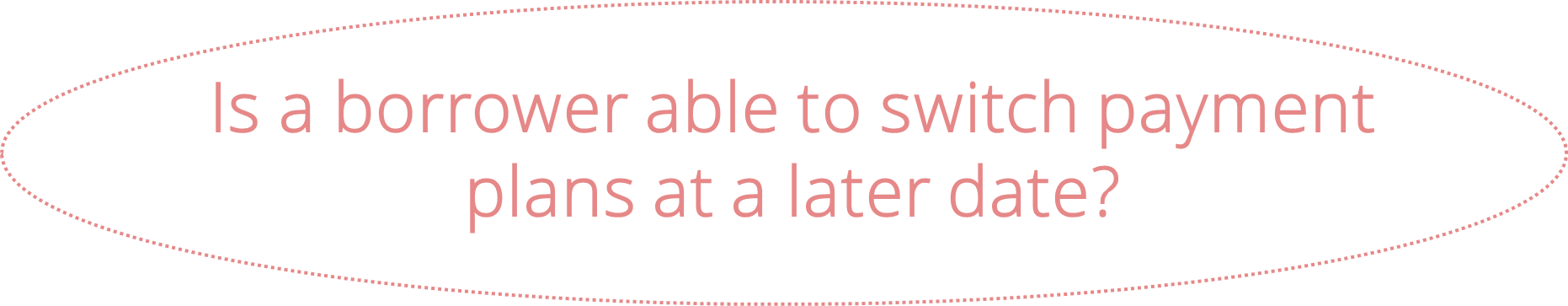 Texas Association of Student Financial Aid Administrators
[Speaker Notes: Standard: Fixed Payments (up to 30 years if consolidated), Minimum $50 per month, Assigned payment plan
Graduated: Gradual payments (up to 30 years if consolidated), If their income is low now but they expect it to increase steadily over time.
Extended: Federal debt greater than $30,000, fixed or graduated, minimum $50 per month

https://studentaid.gov/manage-loans/repayment/plans#repayment-plans]
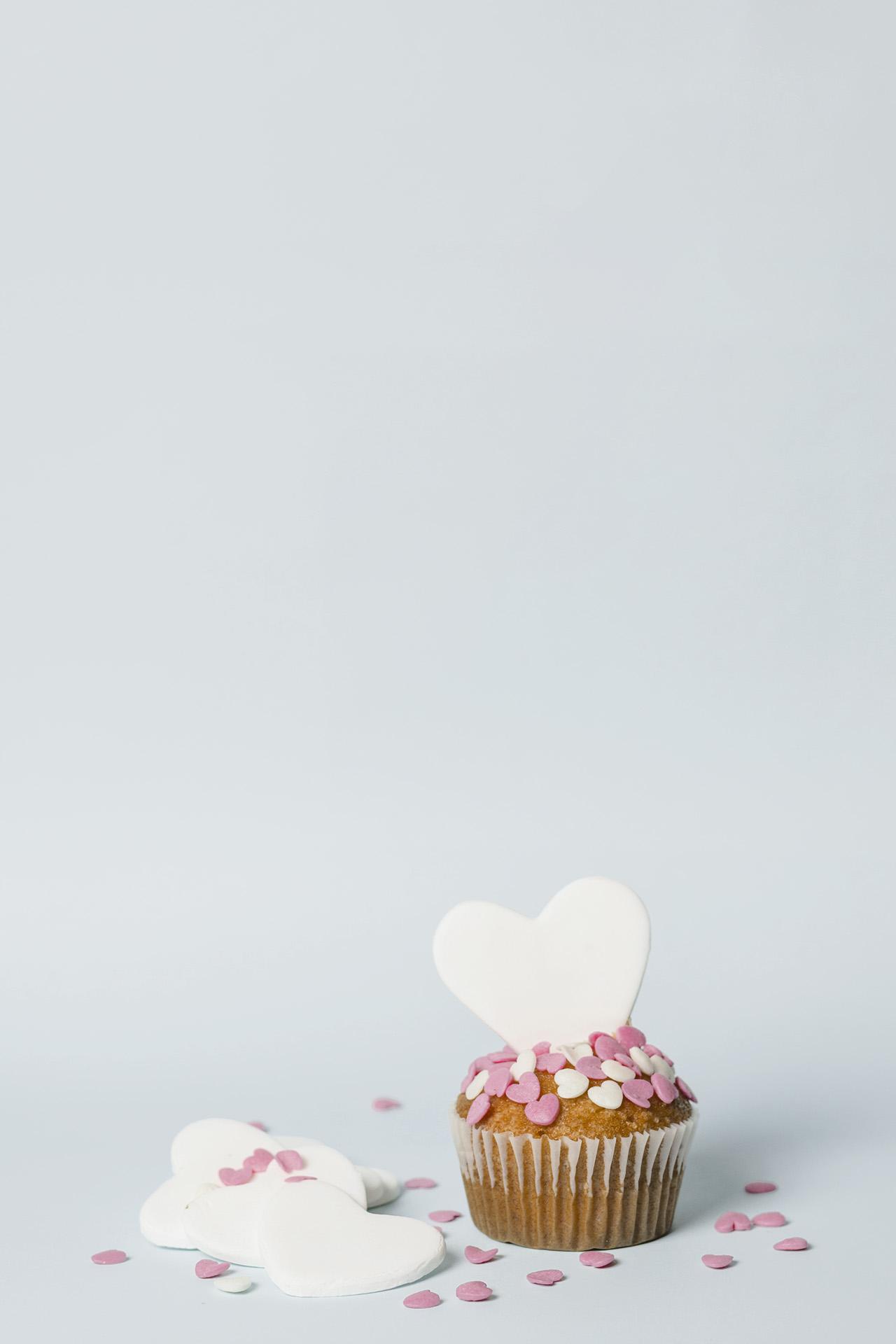 Loan Forgiveness
Teacher Loan Forgiveness
Up to $17,500 on sub or unsub (Direct or Stafford) loans if teach full time
for 5 complete, consecutive years in certain elementary/secondary schools
serving low-income families
Public Service Loan Forgiveness
Forgives the remaining balance on Direct Loans after 120 qualifying
monthly payments made while working full-time for a qualifying employer
One-Time Student Loan Debt Relief
Up to $10,000 in federal student loan debt relief based on your income.
Up to $20,000 in federal student loan relief based on income if you 
were a PELL grant recipient.
https://studentaid.gov/debt-relief-announcement/one-time-cancellation
On hold
Texas Association of Student Financial Aid Administrators
True or False
A student always regains eligibility for a new annual loan limit after earning at least 24 credits in an academic year.
FALSE
Texas Association of Student Financial Aid Administrators
[Speaker Notes: False]
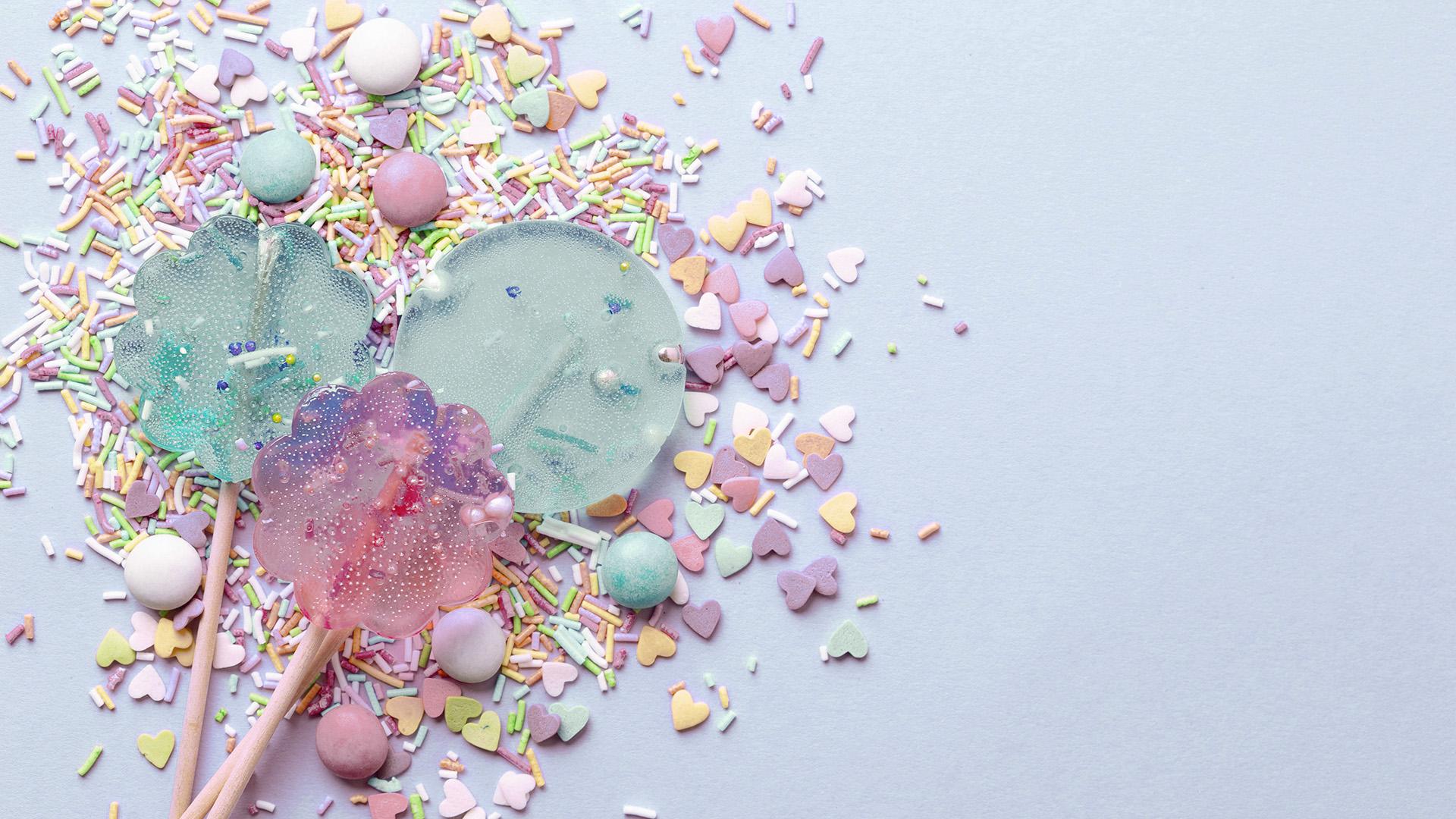 True or False
If a student does not attend an in-person session or complete exit counseling through an available online or interactive means, it is still the school’s responsibility to ensure a student receives the exit counseling materials.
TRUE
Texas Association of Student Financial Aid Administrators
[Speaker Notes: True

How does your school do this?]
Questions?
Texas Association of Student Financial Aid Administrators
Resources
NASFAA
AskRegs
	Fresh Start Info
www.studentaid.gov
FAQ’s broken down by aid type
Loan Simulator
COD
NSLDS


FSA Knowledge Center
FSA Handbooks, regulations, current notifications
This site is your best friend!
YouTube – Federal Student Aid Channel
Videos on a variety of topics including repayment
Texas Association of Student Financial Aid Administrators